Washington State GEAR UPJanuary Workshop
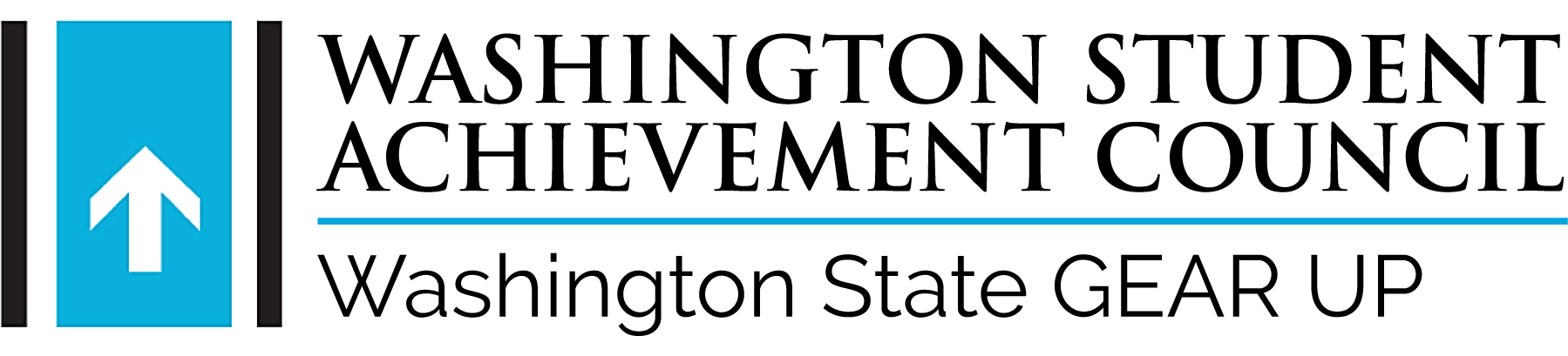 January 19, 9 AM-12 PM
Virtual Event
Welcome & Introductions
Objectives
Washington Student Achievement Council
3
Housekeeping
[Speaker Notes: Keep yourself muted. It will reduce background noise.
Actively participate and stay present. If possible, do not multitask. Feel free to take a break if needed.
Use the chat feature. You can privately message each other or publicly message the whole group or hosts. Private chat will not be recorded; however, but public chats will. 
Create a safe space for learning.
Feel free to use or not use your camera. Decide which option feels best. 
Raise your hand to signal facilitator and communicate technical problems as they arise.
Give each other grace. This process is new, and times are stressful.]
Clock Hours: Attendance
Attendees must use a Google form to sign in for the event. This will be the official proof of attendance in lieu of a sign-in sheet.
Event #: 111234
Attendance Link: https://forms.gle/TxWQ1PYHPYENV5Q56
Washington Student Achievement Council
5
[Speaker Notes: If you wish to receive clock hours then you needed to pre-register for the clock hours, through ESD113, prior to the event. Because this is an online event, your attendance will be documented by Zoom logs and an affidavit from WSAC.]
Practitioner Spotlights9:15-10:00
6
Washington Student Achievement Council
Practitioner Spotlights
Washington Student Achievement Council
7
Service Definition Changes
Kelly Keeney
10:00-10:15
Washington Student Achievement Council
8
Break
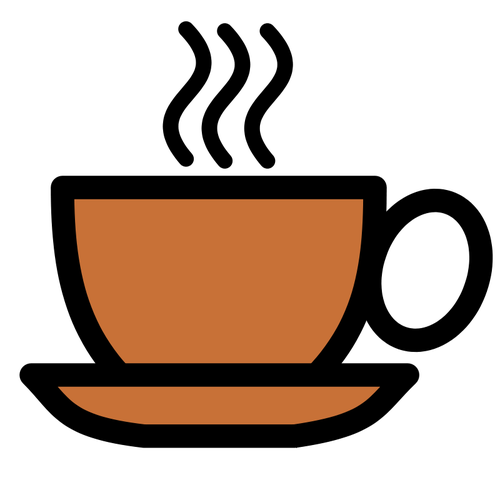 10:15-10:30
Washington Student Achievement Council
9
Breakout Discussions10:30-11:30
Washington Student Achievement Council
10
[Speaker Notes: Breakout Room #1
https://docs.google.com/document/d/1ajpLF_empFLJAW7srNO3Kb3skxCmzTSp0Oo3SCjU_l4/edit?usp=sharing
Breakout Room #2
https://docs.google.com/document/d/1NKt81rnS1fpnC-va4Ur_tuoa_3Mw_A0H0NuQZ67xpu4/edit?usp=sharing 
Breakout Room #3
https://docs.google.com/document/d/1Q09JVr7P6plySjzEW6FkIJ-dOXXWim9IcBURqfNNVxA/edit?usp=sharing 
 
Breakout Room #4
https://docs.google.com/document/d/1WuSFnuu2s_sg-glLPfOO5fyG_aTeRi3rhKrOOwffvGg/edit?usp=sharing 
Breakout Room #5
https://docs.google.com/document/d/1I_4-Xm-5A9OYkxcR_4z-THeGuOd3YxdHDPcVXvi1O1w/edit?usp=sharing 
Breakout Room #6
https://docs.google.com/document/d/1W5yTmIaBMNSAAehLSu3e5qzgmVivtWttgpE8mxpsoss/edit?usp=sharing 
Breakout Room #7
https://docs.google.com/document/d/140ZVa089jgywrmdpbYFxJuLg720akYgyBTFrT9lijMs/edit?usp=sharing]
Who is in the Room?
Failure Rates/Credit Retrieval Breakout
Washington Student Achievement Council
12
Attendance Breakout
Washington Student Achievement Council
13
Financial Aid Breakout
Washington Student Achievement Council
14
GEAR UP Engagement  Breakout
Washington Student Achievement Council
15
3-2-1 Report Out
Washington Student Achievement Council
16
WAGU Program Updates
11:30-Noon
Washington Student Achievement Council
17
[Speaker Notes: CW to share FAFSA update and WSAC Wed.]
Super Duper Important Information
Washington Student Achievement Council
18
Closing:Burning Questions+EBIEvaluations